LISST calibration and measurements
Aya, Grace, Tom
Ocean Optics Summer 2013 Final Project
August 2nd, 2013
Calibration
Measurements 
Lab
Cruise
Coccolithophore experiment
Instructional Video
Outline
Calibration relies on agreement between measured and modeled VSF of spherical particles
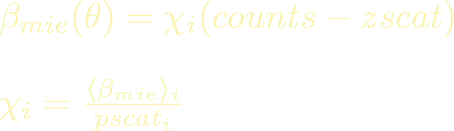 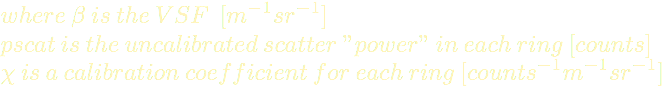 Calibration: Methodology
[Speaker Notes: Beta modeled, X_i is what we’re looking for, counts and zscat are values from machine]
Methodology from Slade and Boss 2006, “Calibrated near-forward volume scattering function obtained from the LISST particle sizer”

Measure spherical beads of known size 
    (for our experiment, sizes were 1μm, 20μm, 50μm)

Only use runs in which the relative error of beam c is small

Select data from particular detector rings for different size classes 
Exclude the first six rings for 1μm runs
Exclude rings 15 to 32 for 20μm runs
Exclude rings 11 to 32 for 50μm runs
Calibration: Methodology
[Speaker Notes: Relative error of beam c may be high when the laser power is weak.]
Our bead calibration
From Slade and Boss 2006
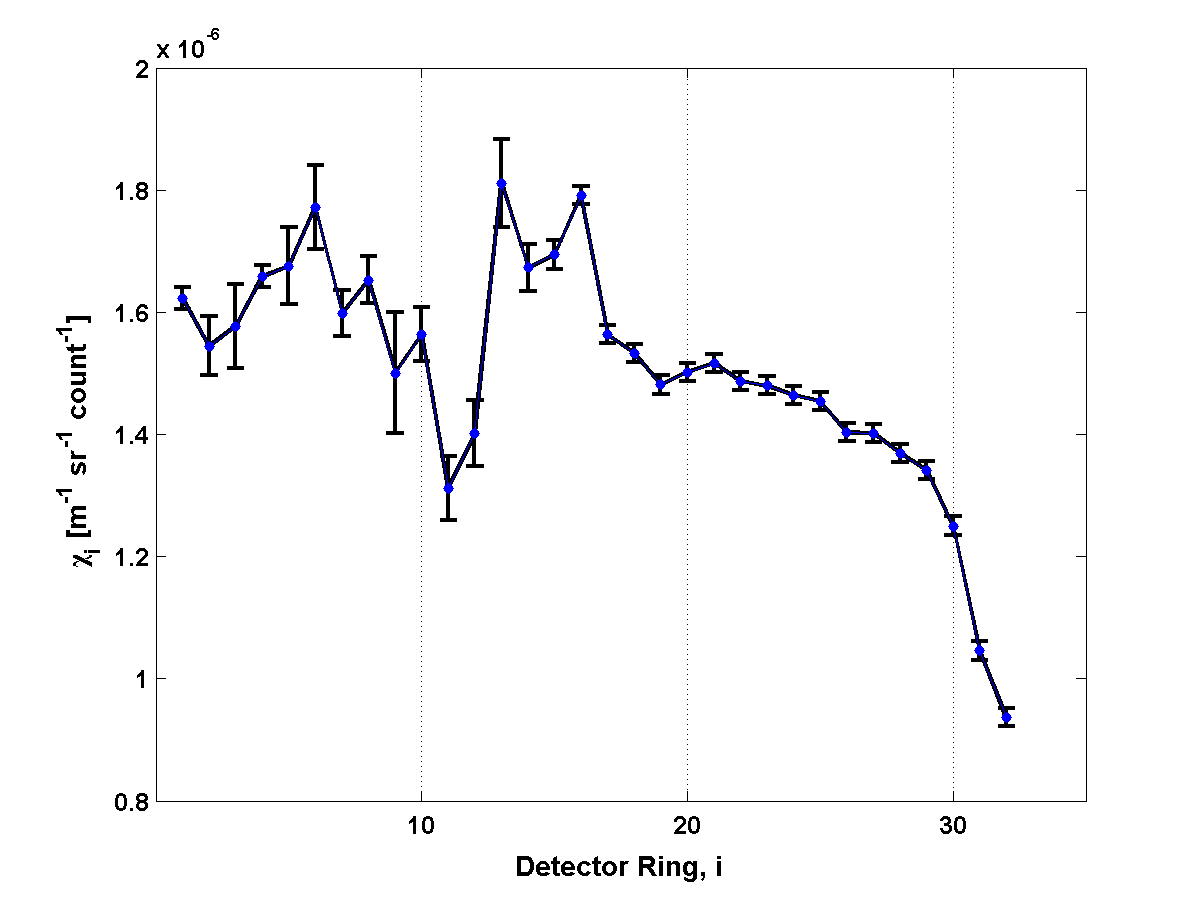 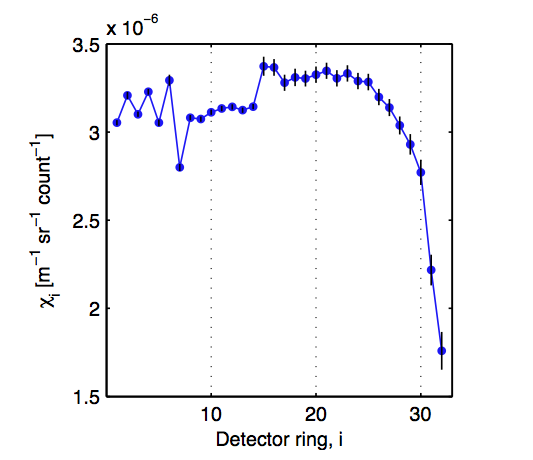 Calibration: Coefficients
[Speaker Notes: Same instrument; Should not match in magnitude because it has been factory calibrated since the paper was published]
Our bead calibration
Calibration experiments were done with expired beads after using vortex machine on the bottle
Expiration dates: 
April 2007 for 1.0 micrometer
March 2012 for 20 micrometer
July 2007 for 50 micrometer


It still works!
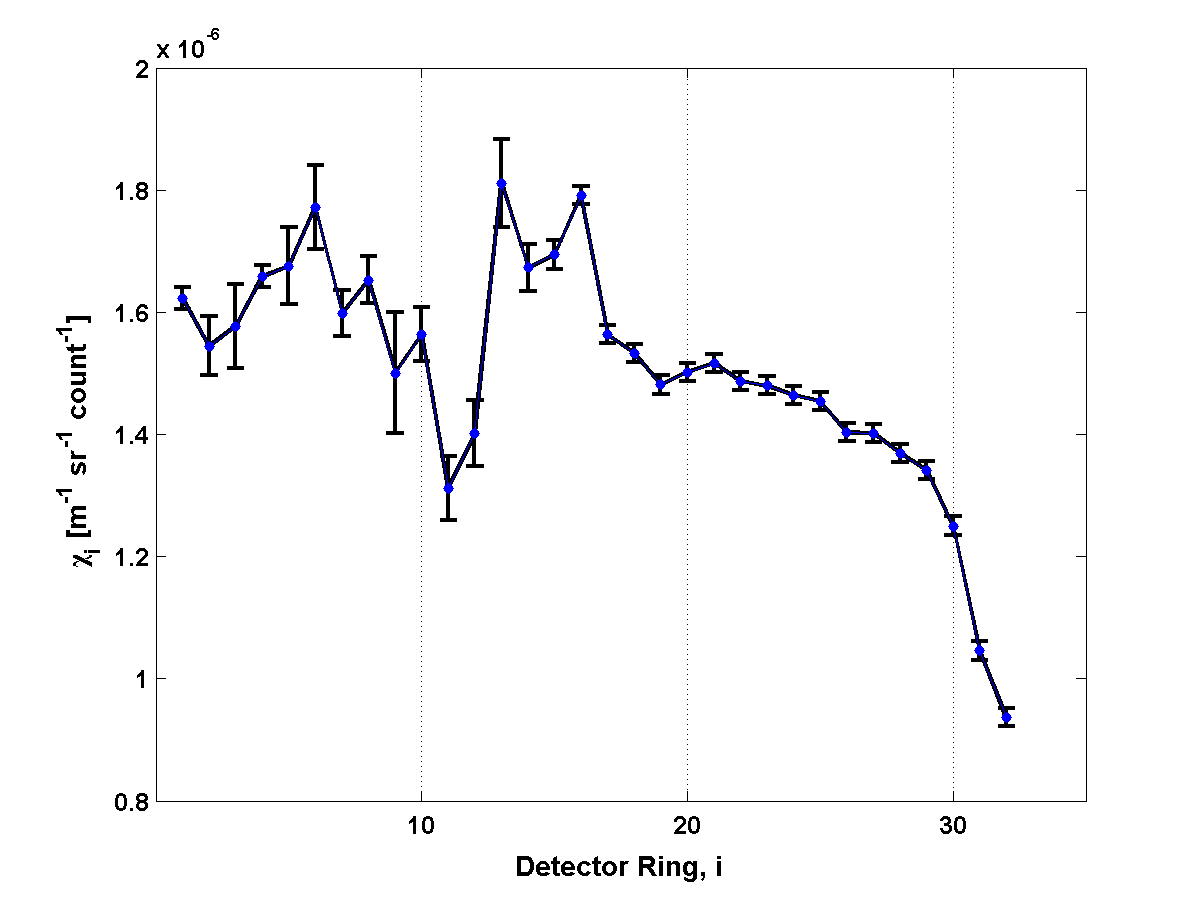 Calibration: Coefficients
[Speaker Notes: Same instrument; Should not match in magnitude because it has been factory calibrated since the paper was published 
Read up on why there is a drop off in large rings, in paper 
Error bars … maybe because of clumping?]
Recall…
Obtained by bead calibration
}
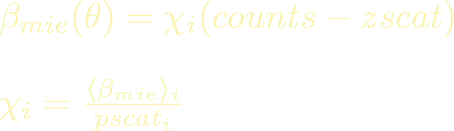 Output from LISST data
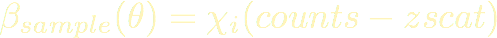 Calibration: Coefficients
VSFs for lab measurements
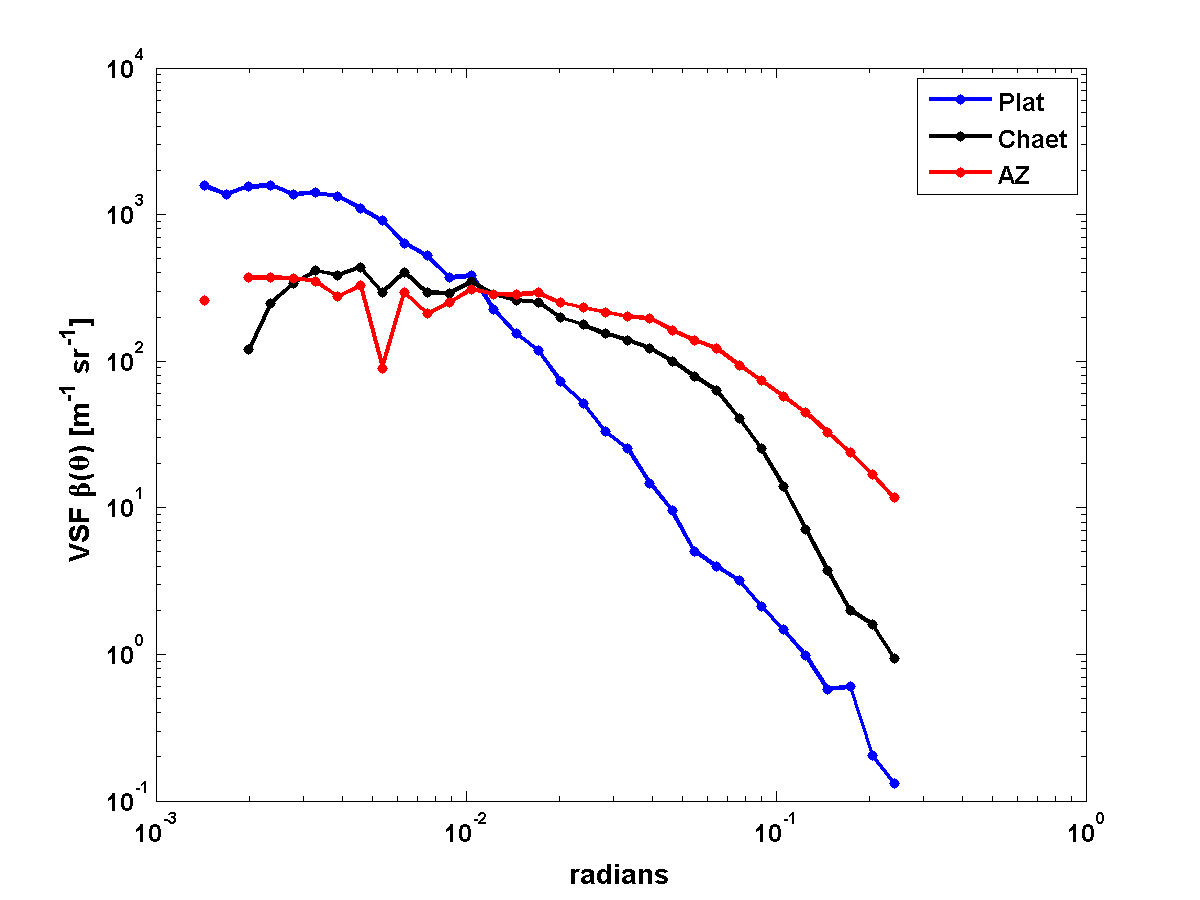 Measurements: from Lab
PSD for lab measurements: Volume concentration
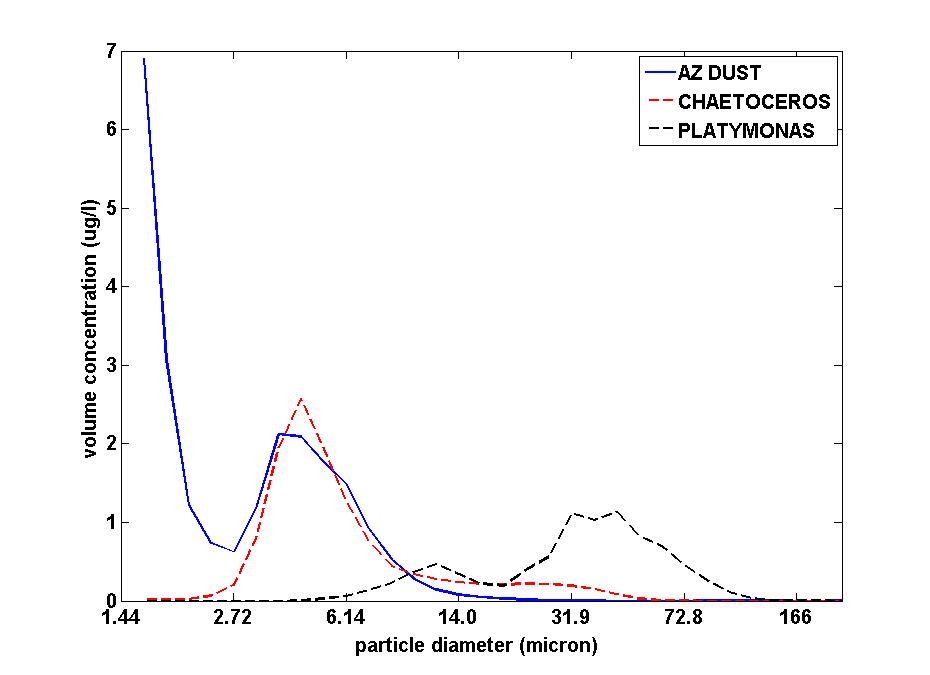 [Speaker Notes: Platy = spherical
Chaet  = chains]
PSD for lab measurements: Number frequency assuming spherical shape
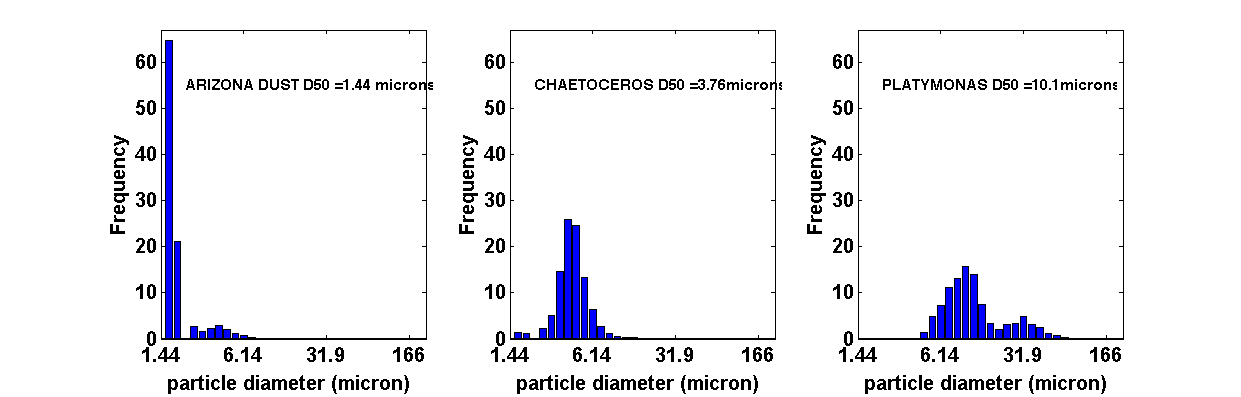 Measurements: from Lab
[Speaker Notes: PSD]
Measurements: Cruise
VSFs for cruise stations
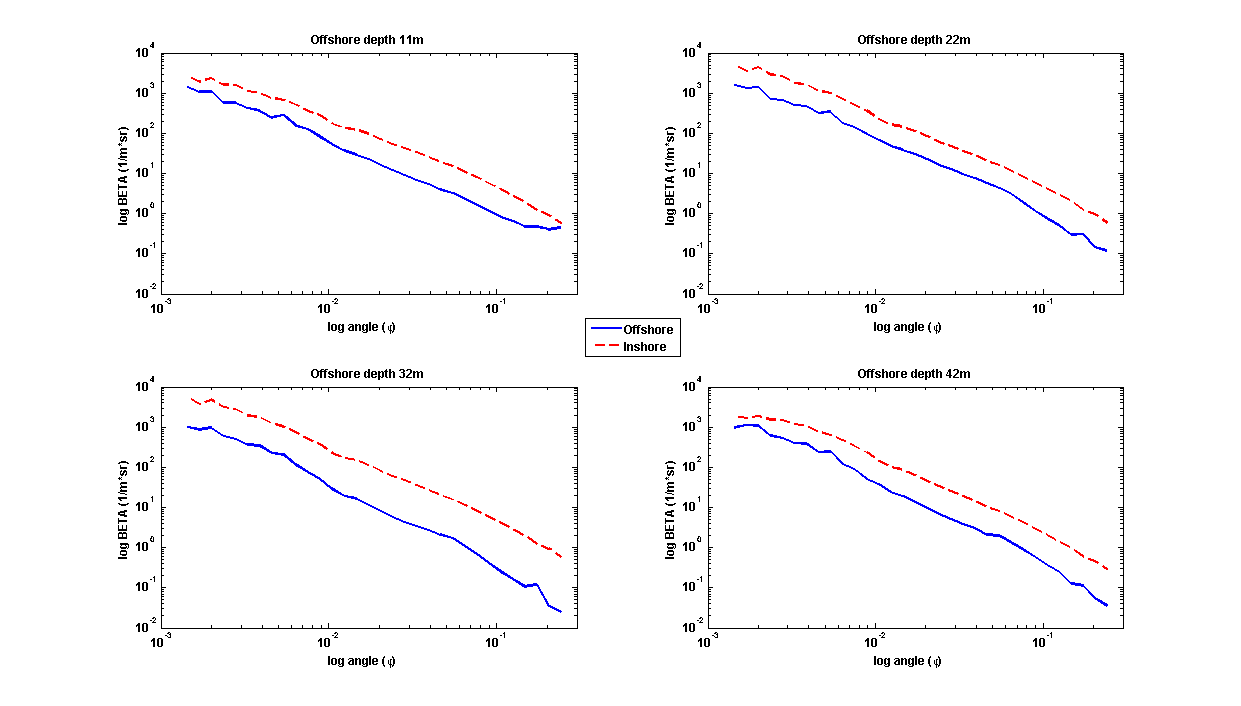 depth = 11m
depth = 22m
beta (m-1 sr-1)
beta (m-1 sr-1)
angle (radians)
angle (radians)
depth = 32m
depth = 42m
beta (m-1 sr-1)
beta (m-1 sr-1)
angle (radians)
angle (radians)
PSDs for cruise stations: volume concentration
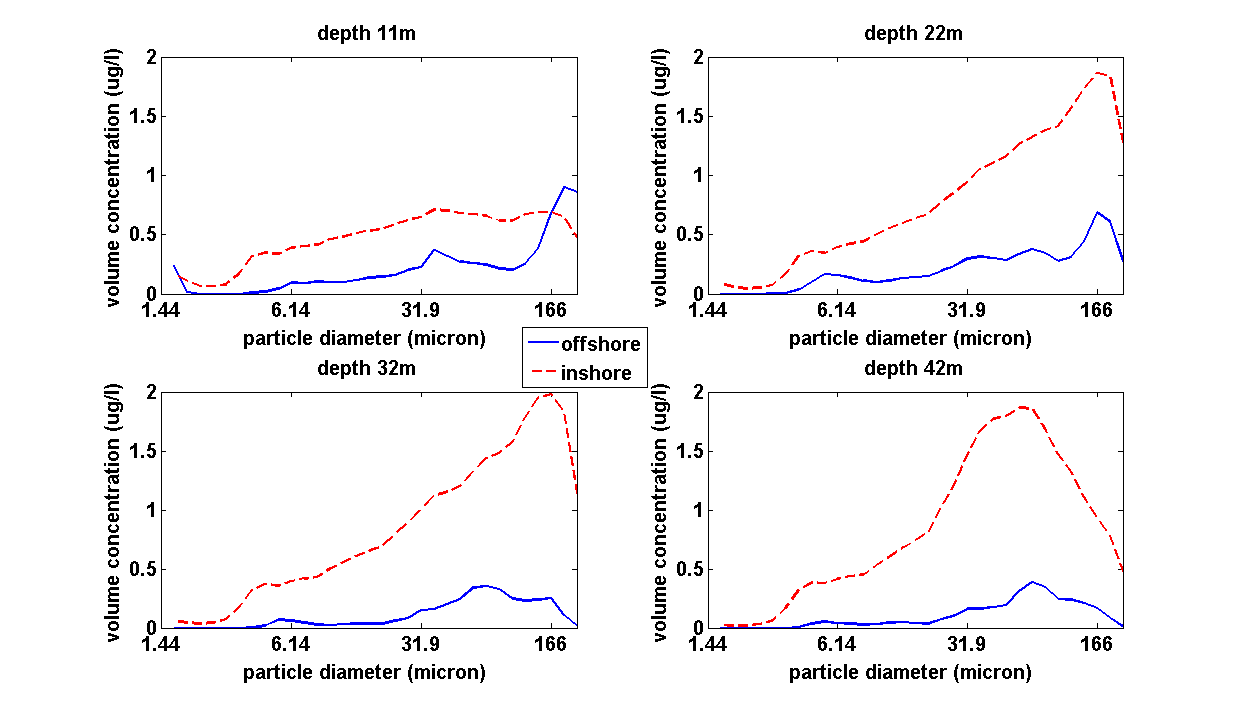 Measurements: Cruise
PSD for Damariscotta River Station: Number frequency assuming spherical shape
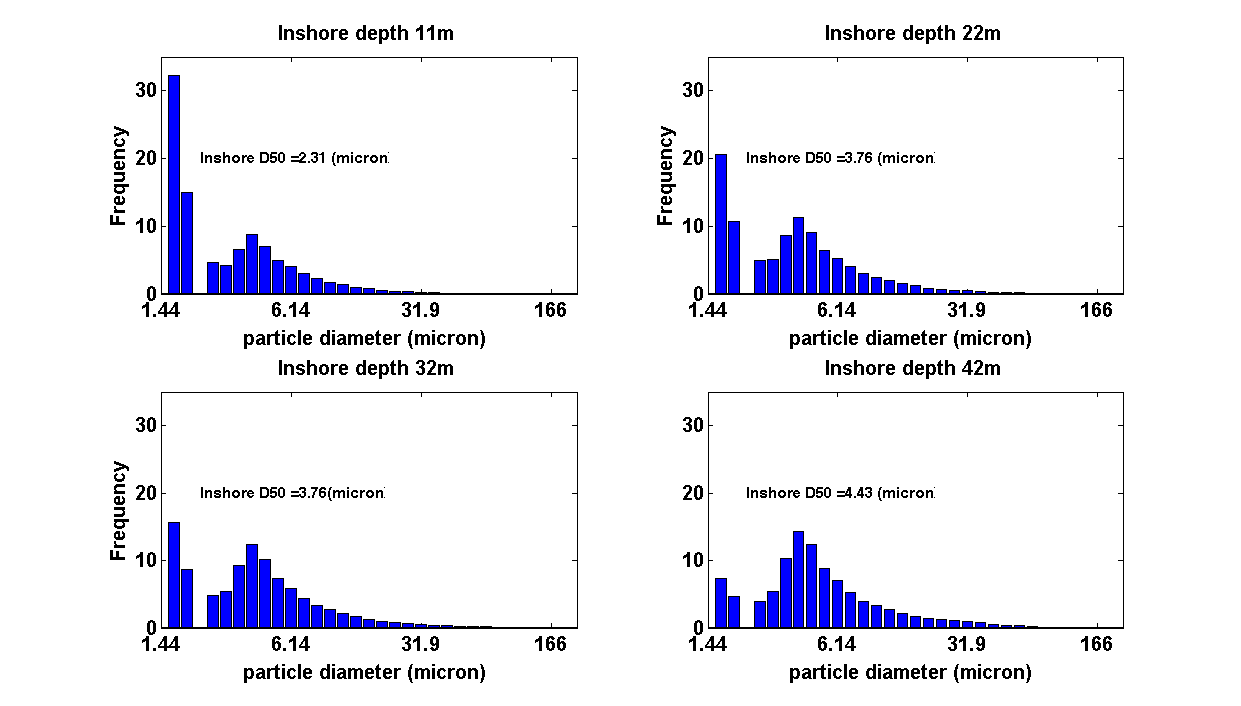 PSD for Ocean Station : Number frequency assuming spherical shape
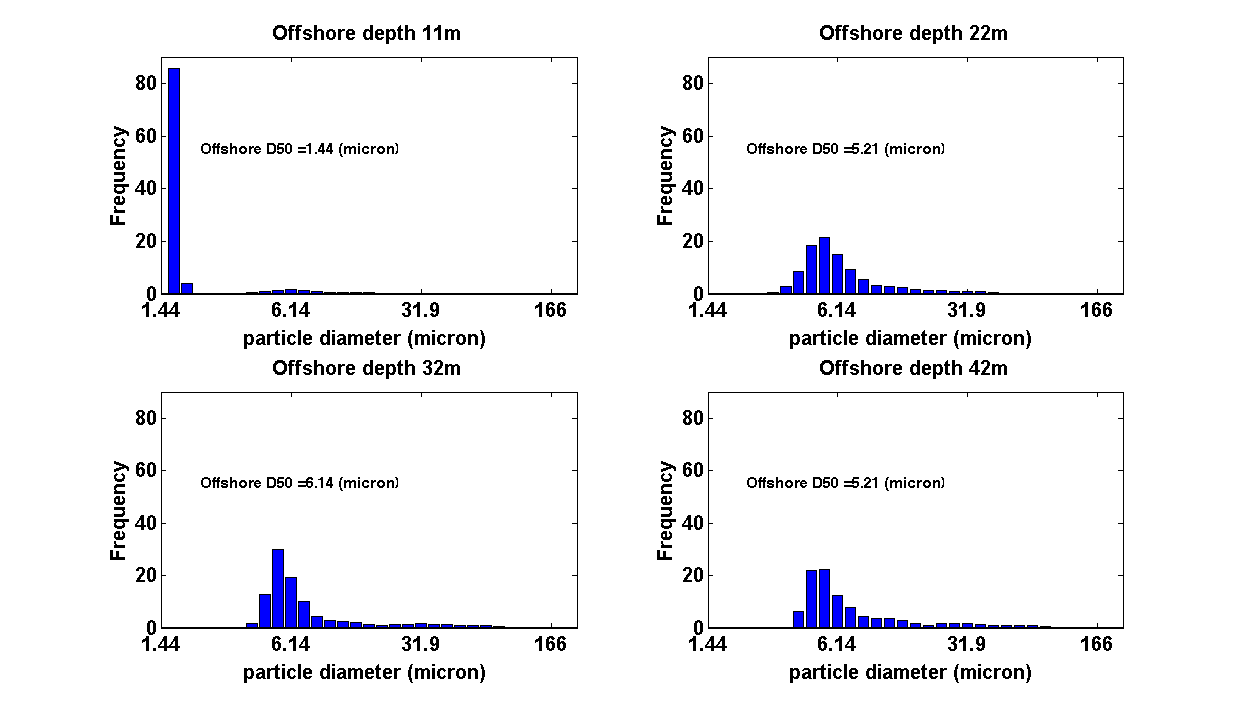 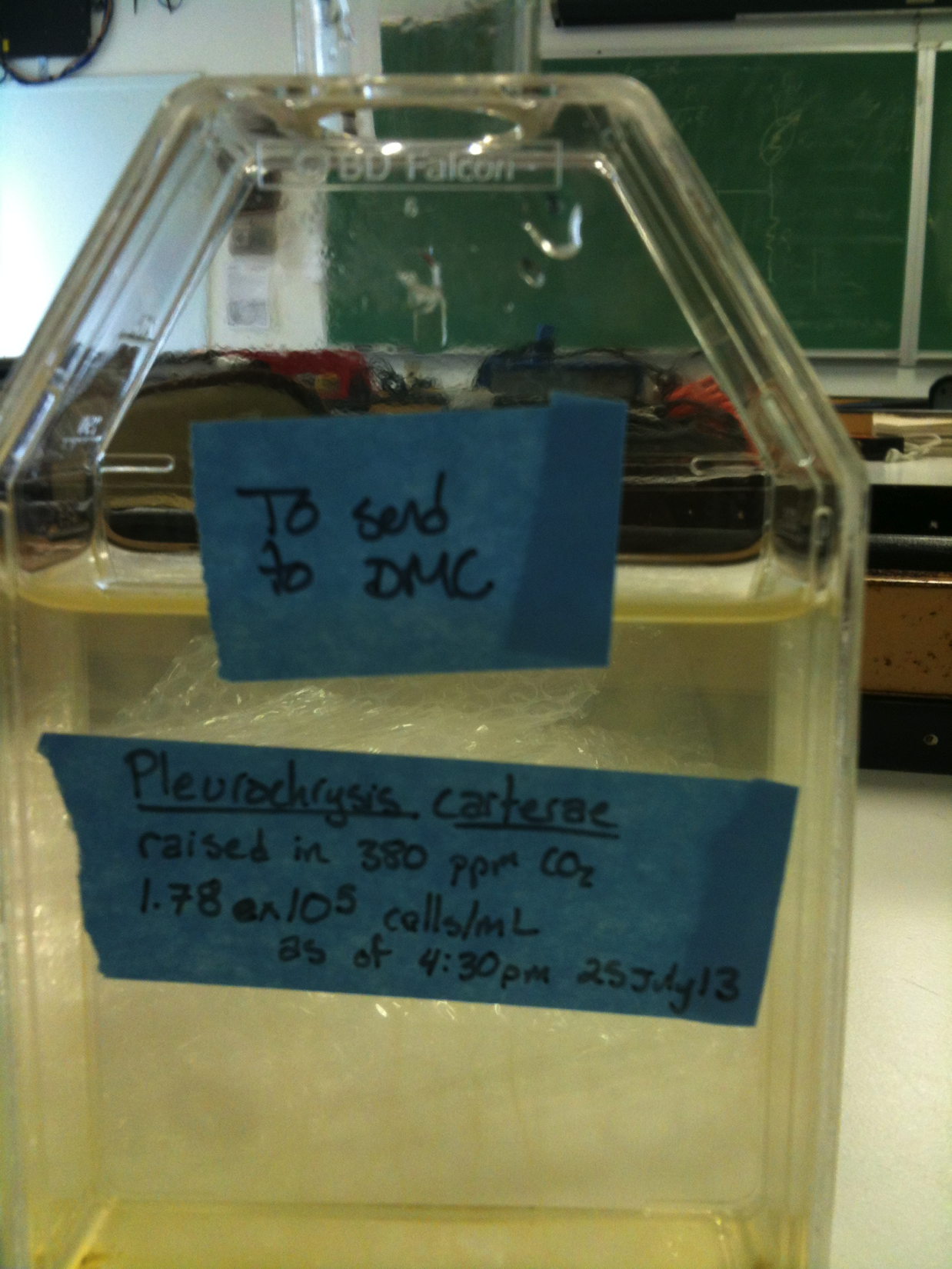 Investigation of changes in river coccolithophore culture scattering and size distribution pre- and post- acidification

Pre-acidification: 	pH 9.0
Post-acidification:	pH 4.5
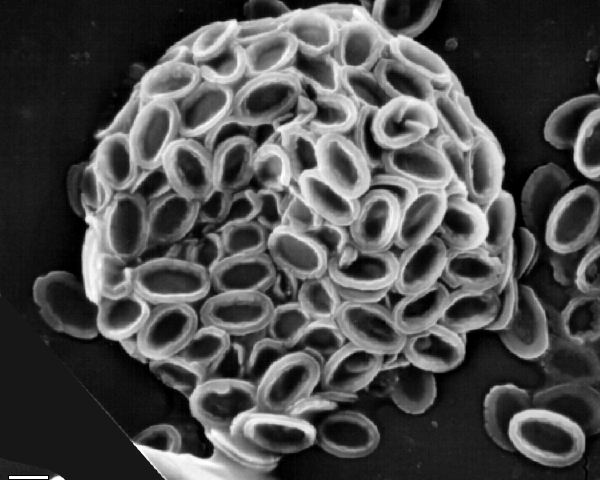 Measurements: Coccolithophores
http://ina.tmsoc.org/CODENET/GuideImages/COpleurocs/source/40-15.htm
[Speaker Notes: Acidified with acetic acid]
Changes in VSF
log-log
linear
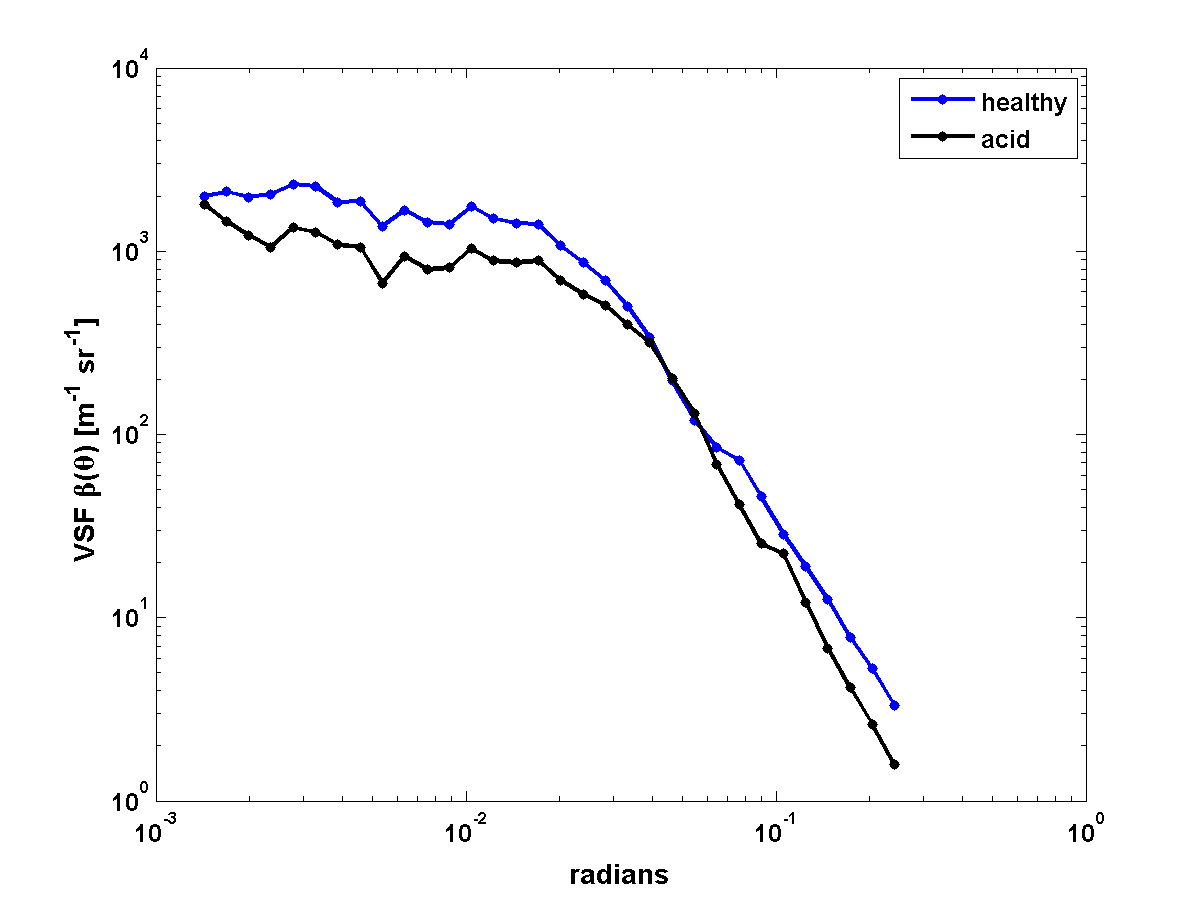 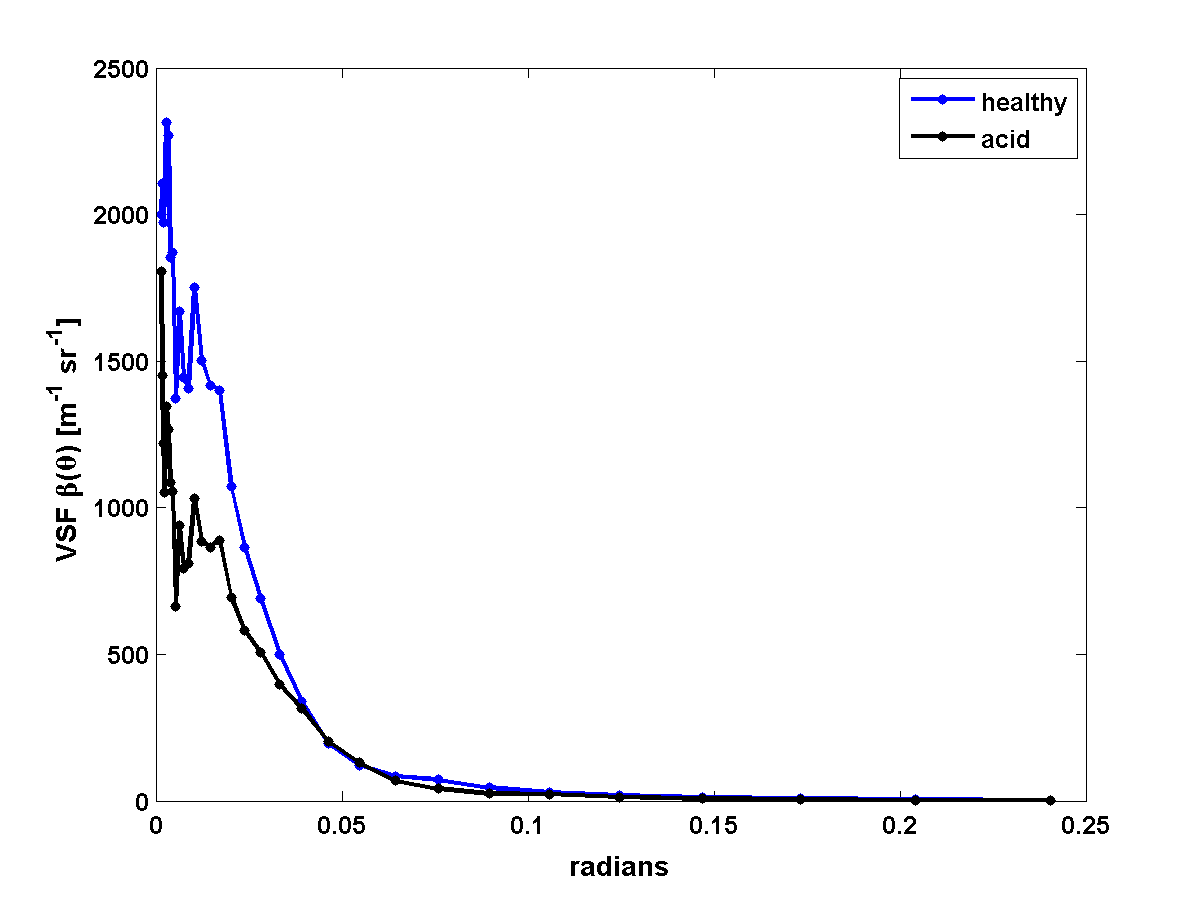 Measurements: Coccolithophores
[Speaker Notes: VSF; note change in forward scatter power; particles are getting smaller]
Changes in PSD : volume concentration
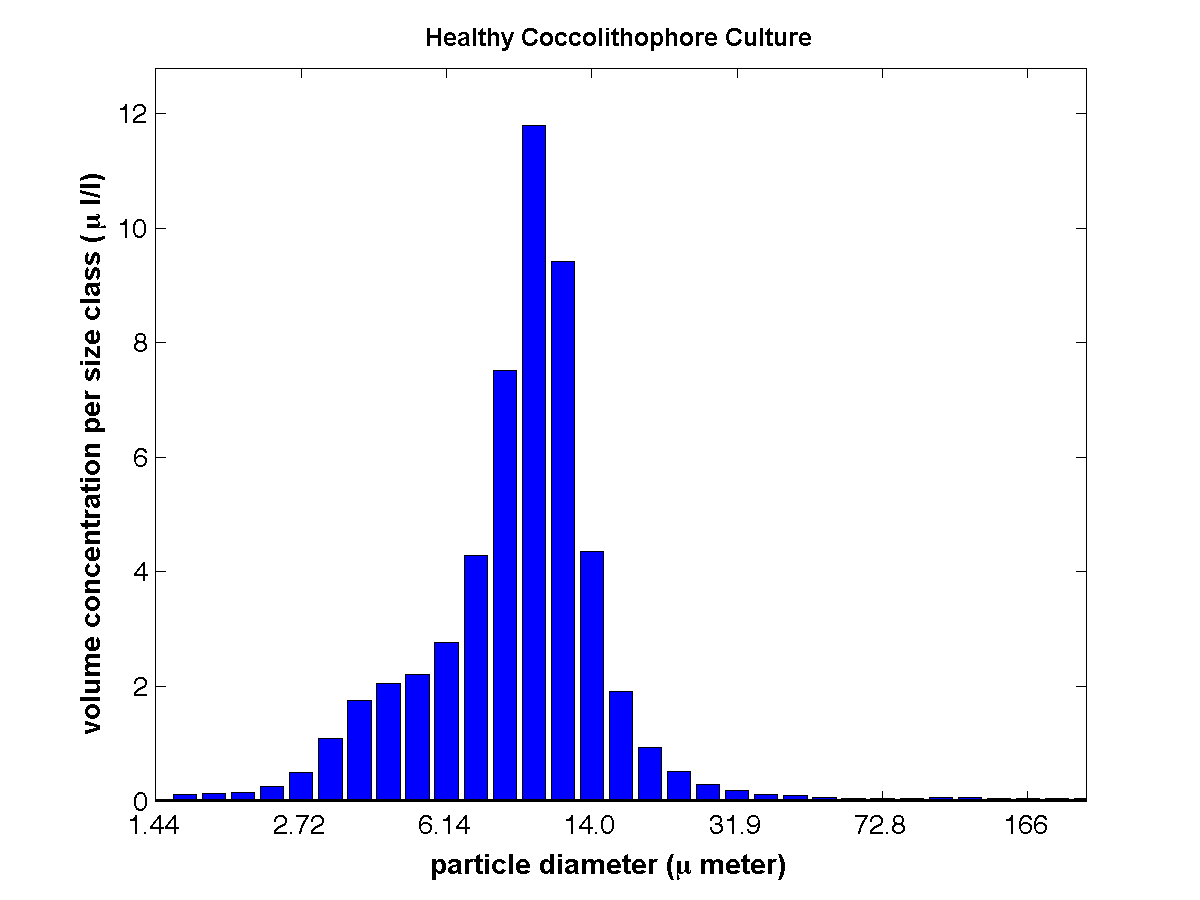 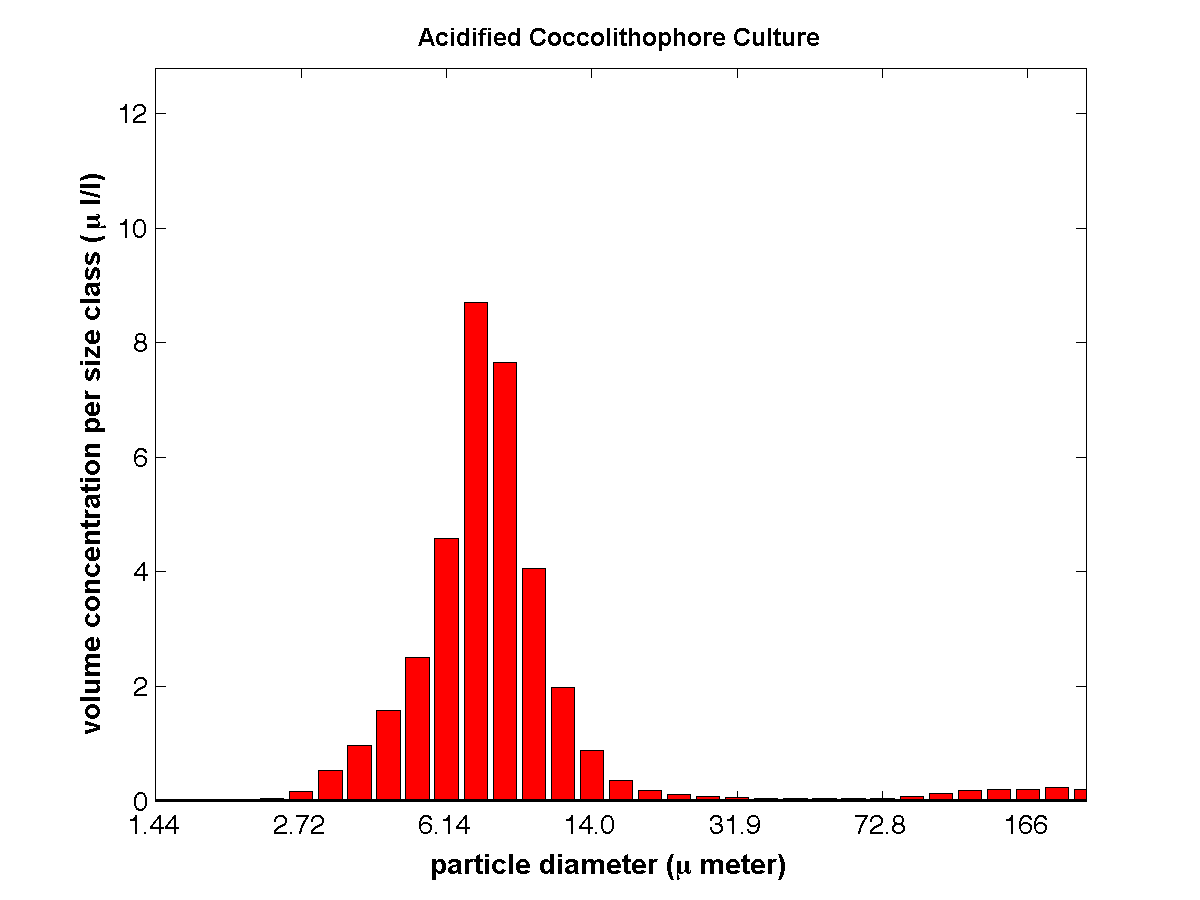 Mean: 9μm
Mean: 8μm
Measurements: Coccolithophores
Changes in PSD : number frequency assuming spherical shape
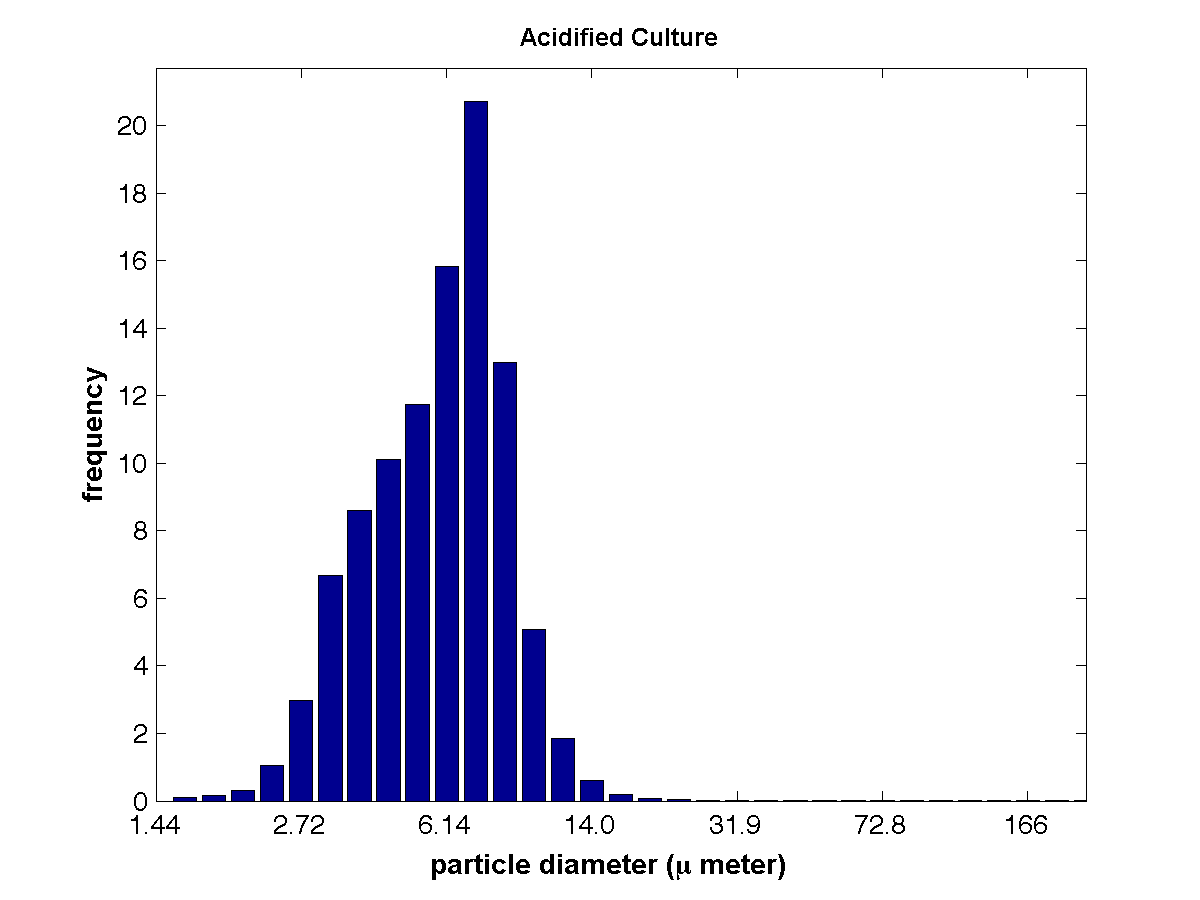 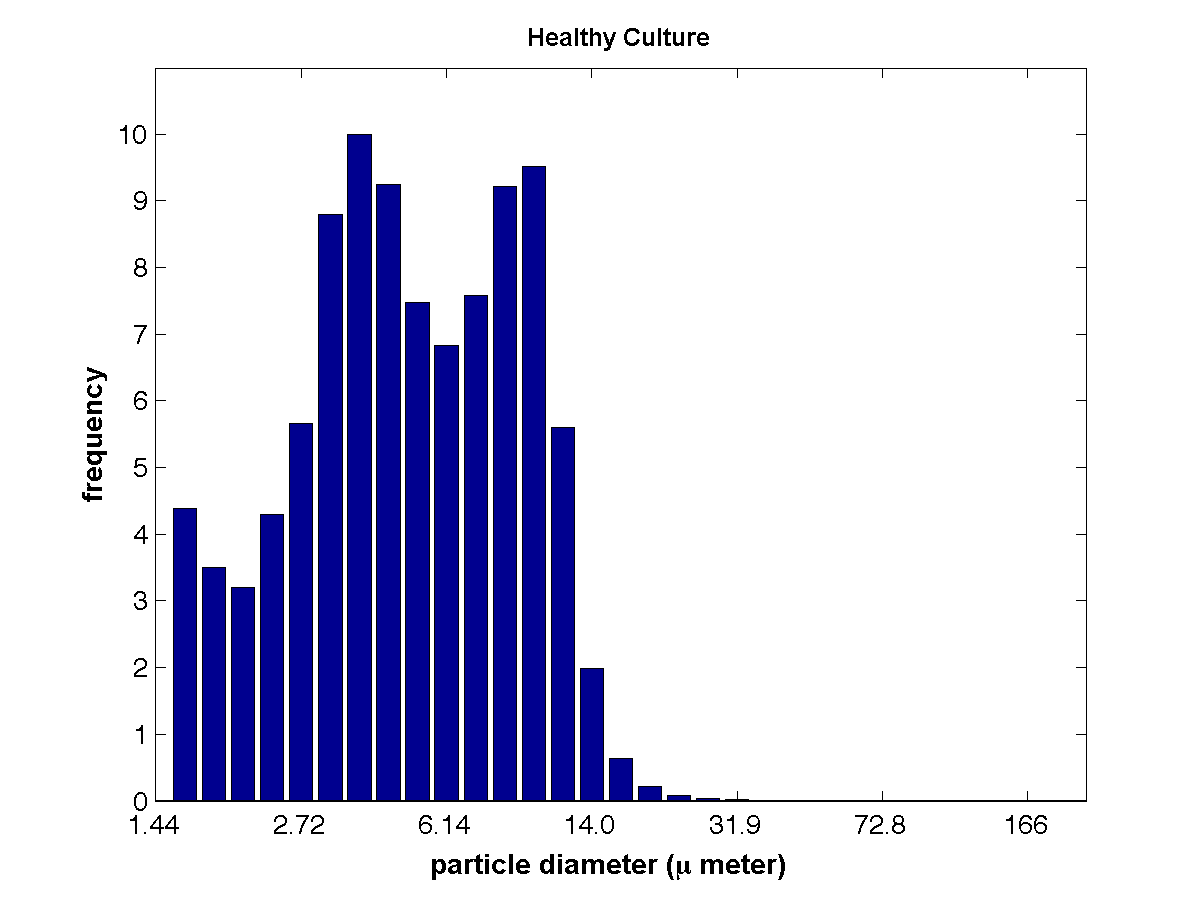 Median: 5.12 μm
Median: 6.14μm
Measurements: Coccolithophores
[Speaker Notes: Healthy cultures shed plates, so there’s a bimodal distribution;  The acidified culture has dissolved the smaller particles.]
Video
For just the coccolithophore experiment:
Barney Balch, Meredith White, Dave Drapeau at Bigelow for the coccolithophore culture
Emmanuel Boss for the LISST instrument & instruction
Mary Jane Perry for instruction & supplies
Nathan Briggs for guidance
Larry Mayer for pH paper
Ken Voss for transporting the sample
Acknowledgements